２.データの代表値
◇ 代表値
平均値
1
変量
についてのデータが　  個の値
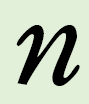 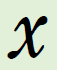 であるとき，このデータの
，
，
，
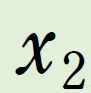 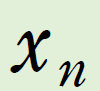 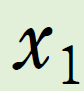 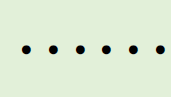 は
平均値
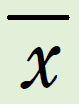 1
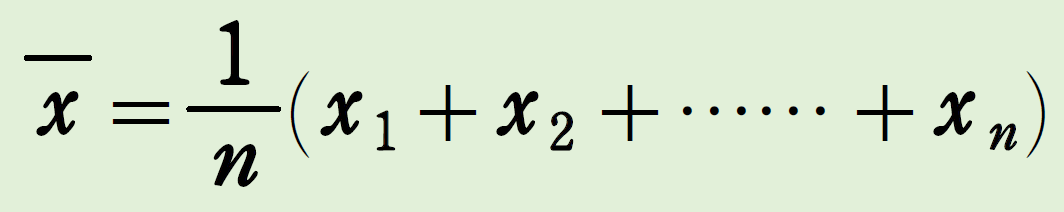 2
２.データの代表値
◇ 代表値
中央値（メジアン）
3
データを値の大きさの順に並べたとき，
中央の位置にくる値。
データの大きさが偶数のときは中央に2つ
の値が並ぶが，その場合は2つの値の
平均値を中央値とする。
4
２.データの代表値
◇ 代表値
（例）
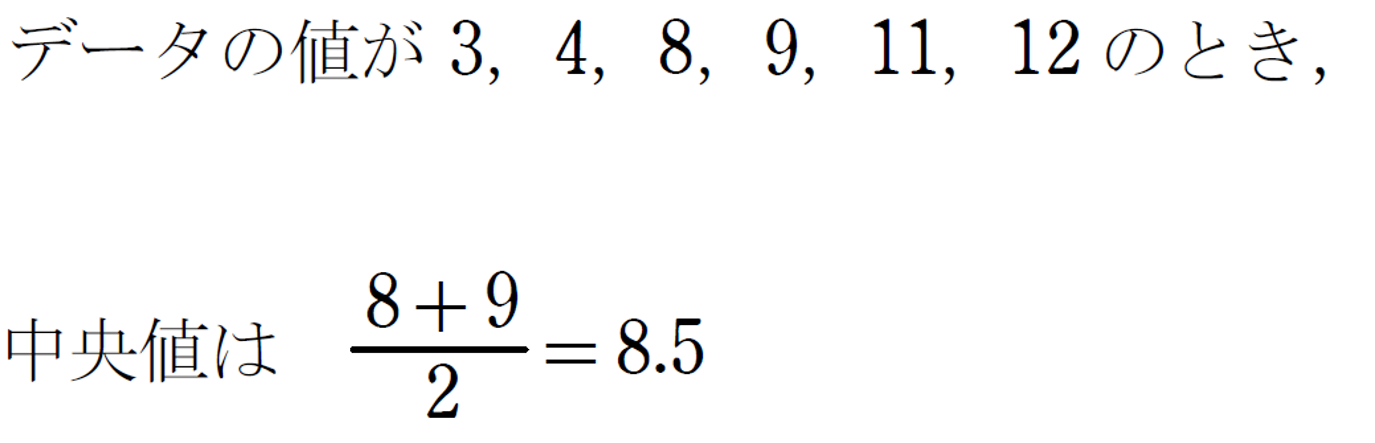 5
6
２.データの代表値
◇ 代表値
最頻値（モード）
7
データにおいて，最も個数の多い値。
データが度数分布表に整理されている
ときは，度数が最も大きい階級の階級値
8
7
を最頻値とする。
２.データの代表値
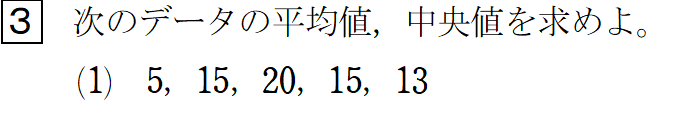 ２.データの代表値
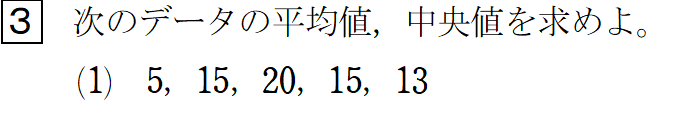 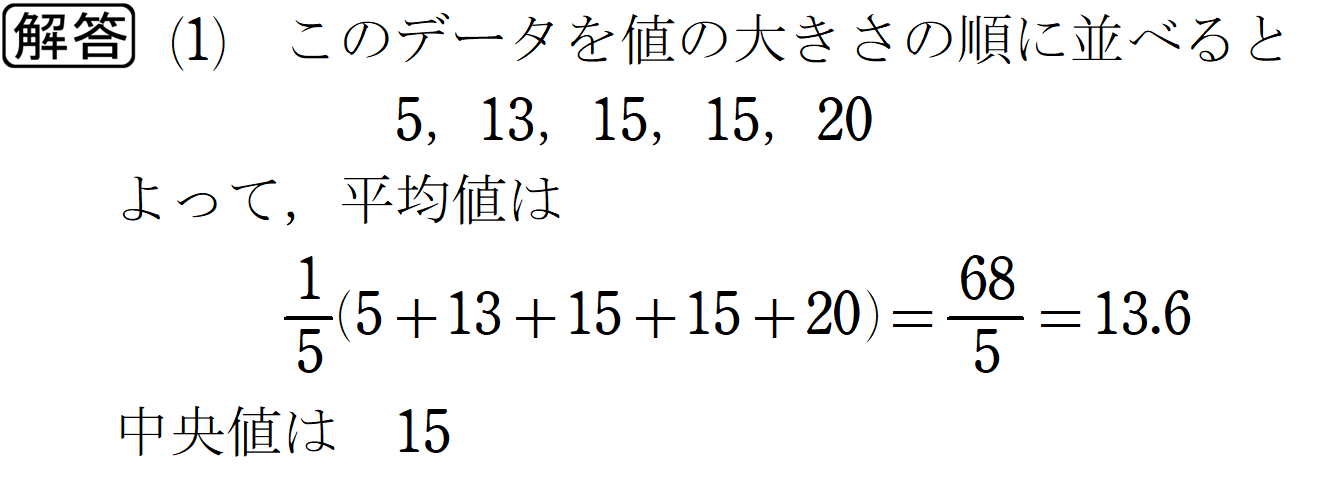 1
2
3
4
5
6
7
8
9
２.データの代表値
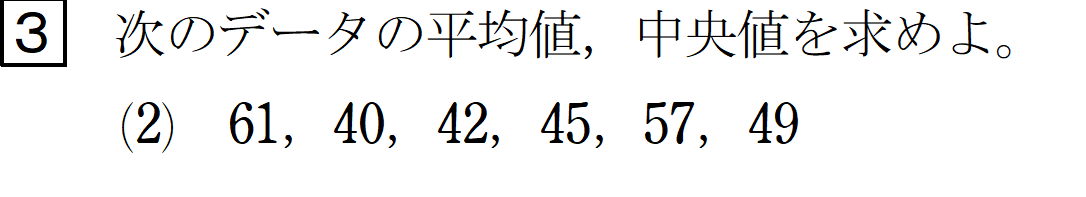 ２.データの代表値
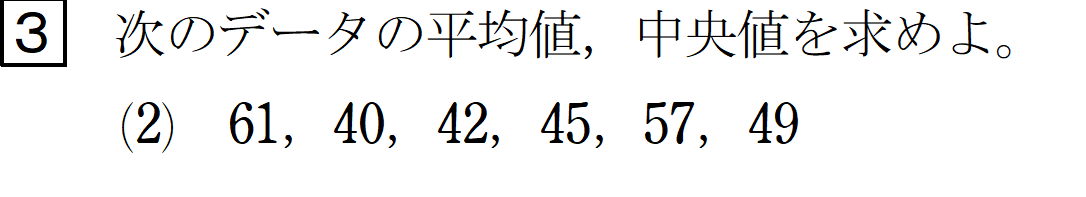 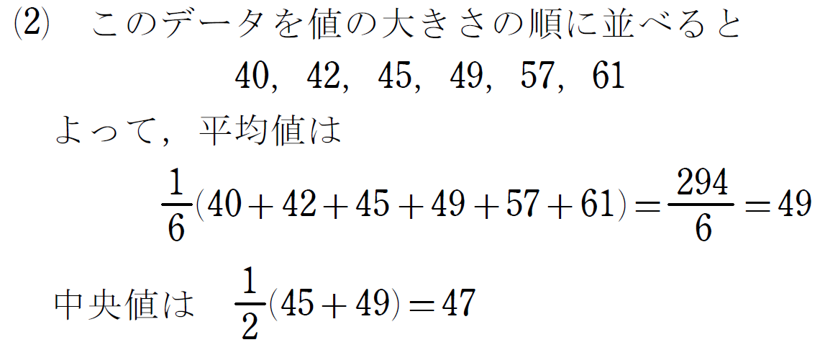 1
4
2
3
6
5
7
8
9
10
11
２.データの代表値
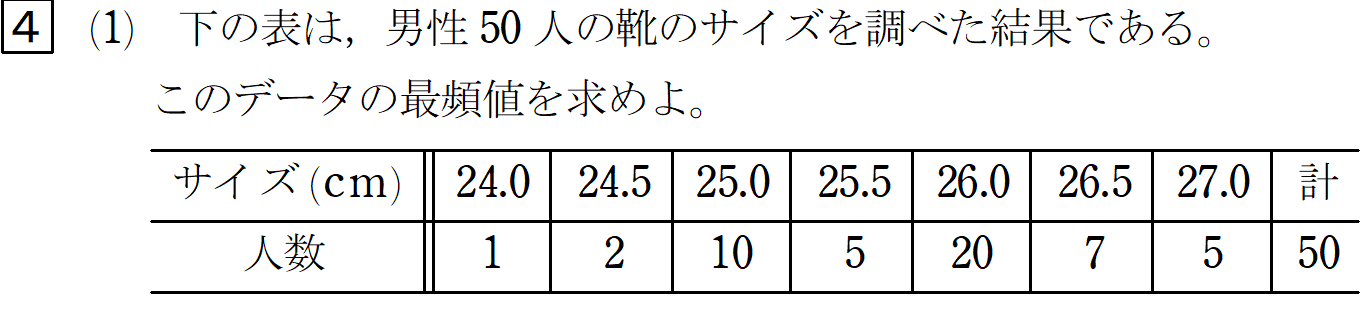 ２.データの代表値
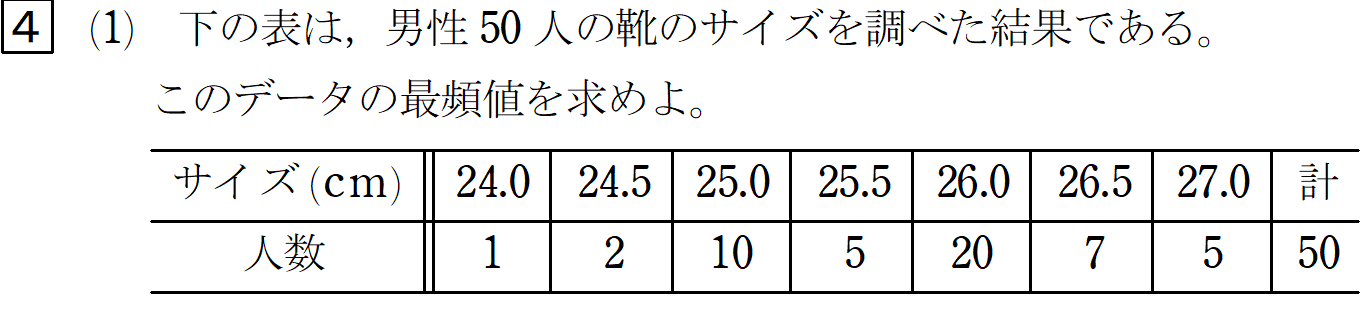 1
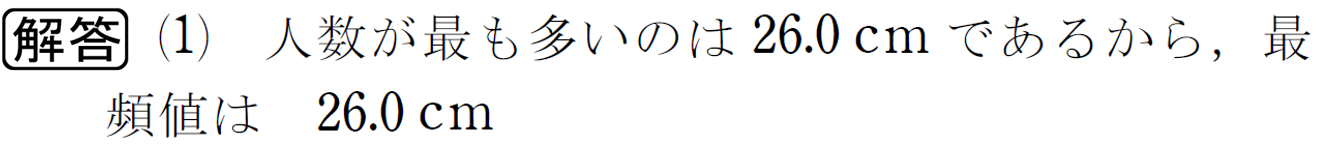 2
２.データの代表値
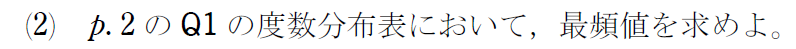 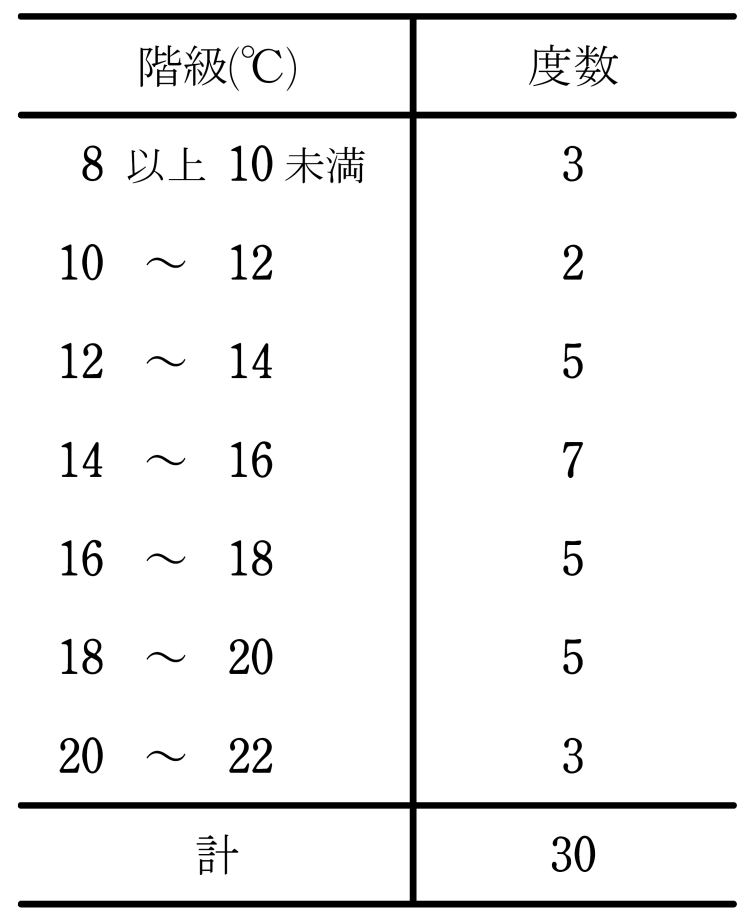 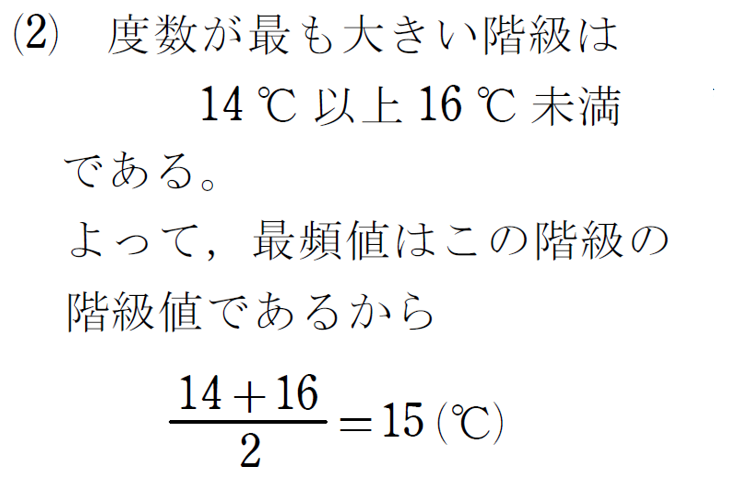 1
2
3
4
２.データの代表値
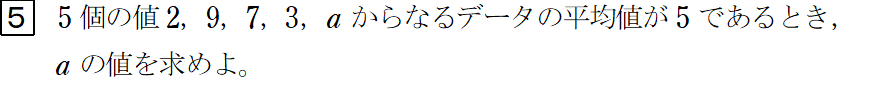 ２.データの代表値
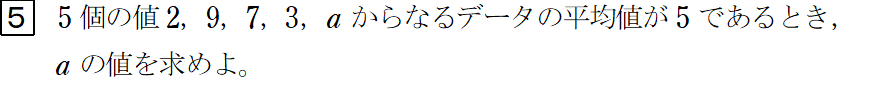 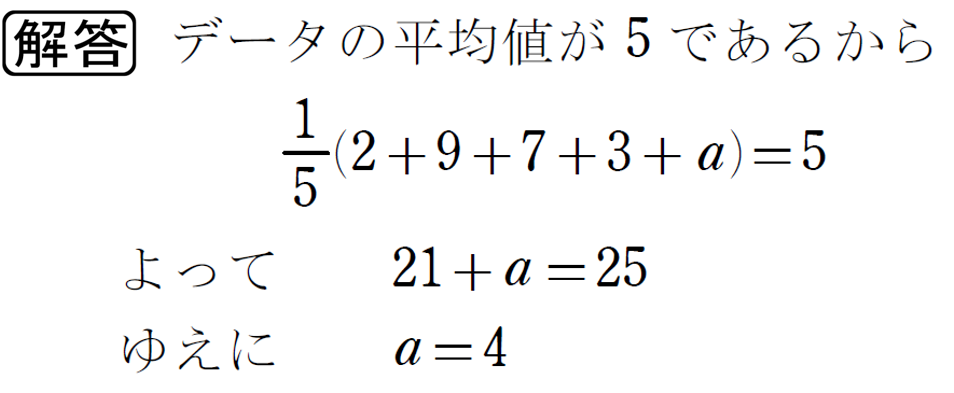 1
2
3
２.データの代表値
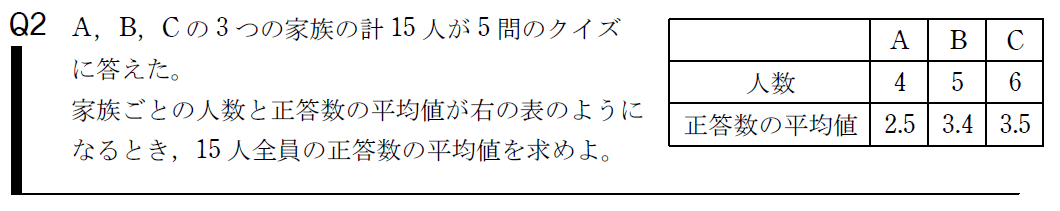 ２.データの代表値
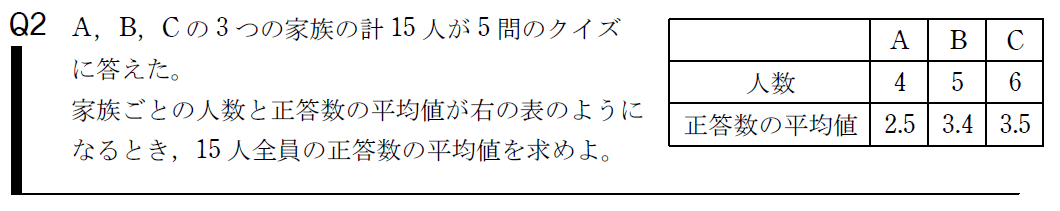 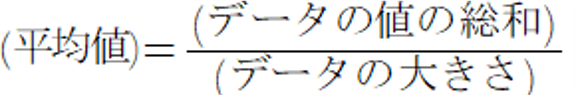 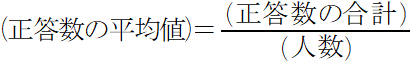 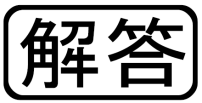 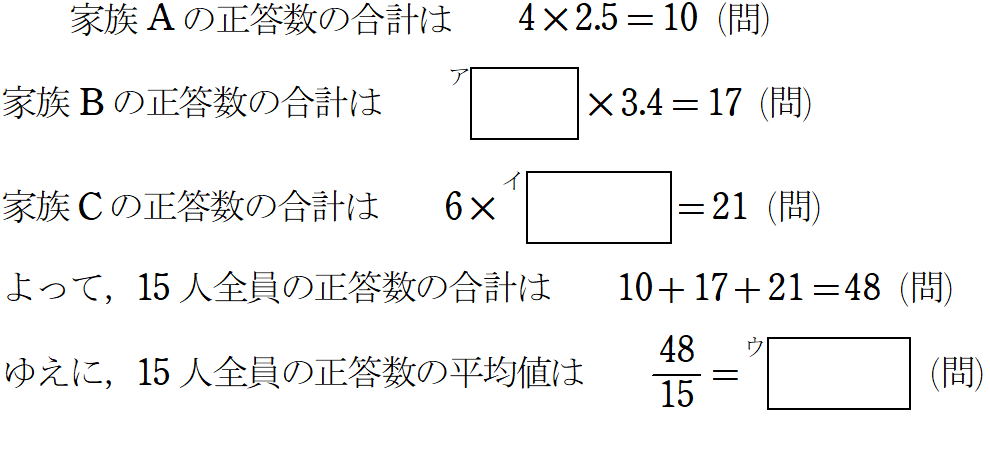 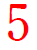 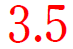 1
2
3
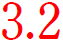 ２.データの代表値
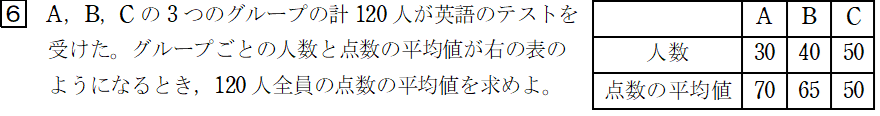 ２.データの代表値
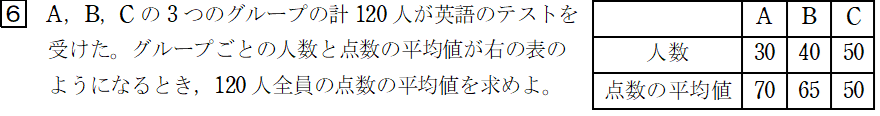 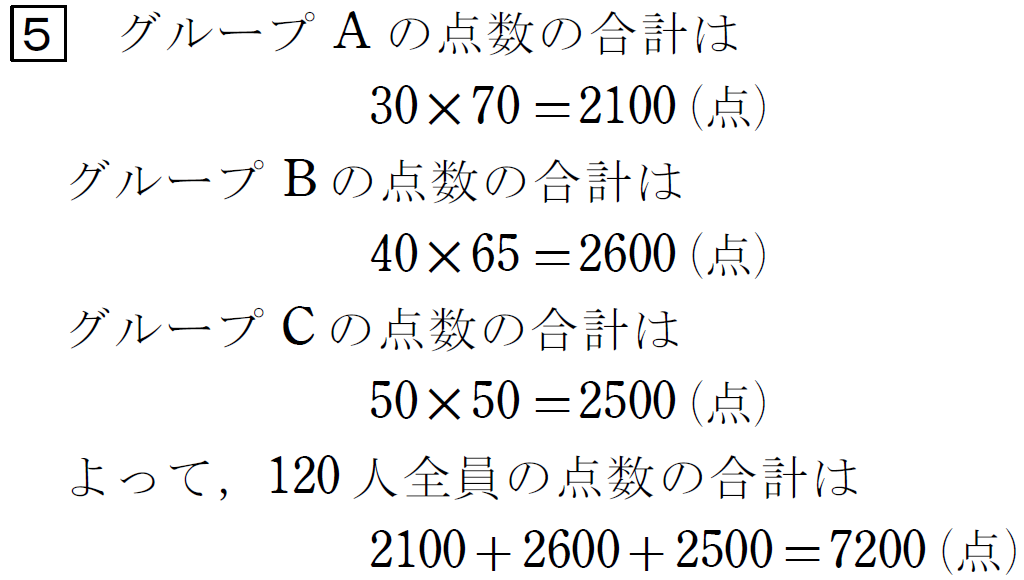 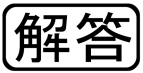 1
2
3
4
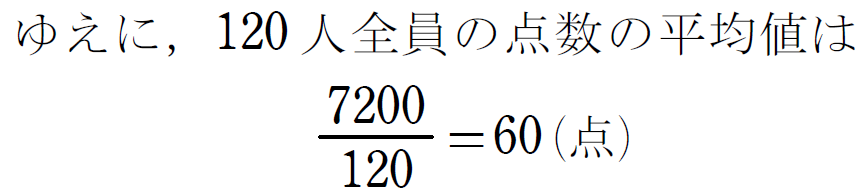 5